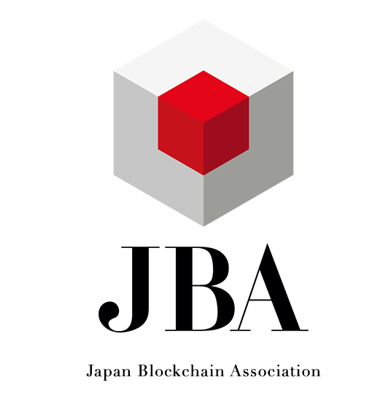 Blockchain Award
2023年12月20日（水）19:30～21:00